Autoriteit diergeneesmiddelen
Voor vermindering van het antibioticum gebruik
DGW H
1
SDA
Verantwoord antibioticumgebruik in de veehouderij
Er werd teveel gebruikt
Met als gevolg resistente bacteriën (MRSA, ESBL)
Met als gevolg dat mogelijkheden voor humaan gebruik ↓
Dus doel: vermindering van het Ab gebruik
AB gebruik van de veehouder:
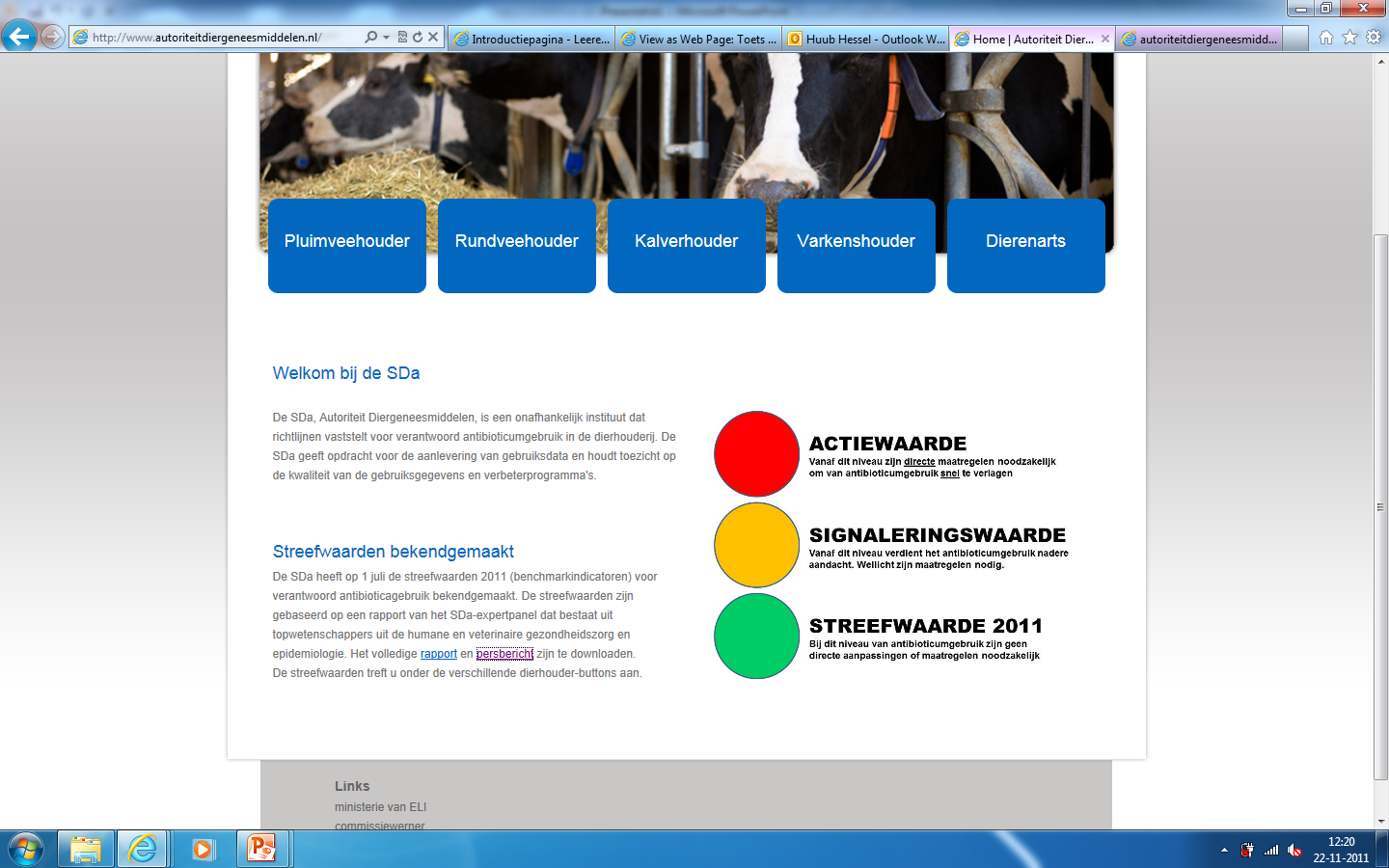 AB gebruik ↓
Echte grootgebruikers identificeren
Bewust gebruik door nieuwe systematiek:
Dier – dag- doseringen per dier-jaar
Kwantitatieve vermindering: minder kilo’s AB gebruiken
Kwalitatieve verbetering van de inzet: bewuster voorschrijven: wanneer welk AB?
AB gebruik ↓
Wat is een ‘dagdosering per dierjaar’?

hoeveel dagdoseringen antibioticum per gemiddeld aanwezig dier op jaarbasis worden toegediend. 

Voorbeeld: Als een dierhouderij een dagdosering per dierjaar van 5 heeft, dan krijgt een dier op jaarbasis gemiddeld 5 dagen antibiotica toegediend.
Dagdosering berekenen
Wat moet ik invoeren?
invoer diersoort waarover u het gebruik wilt weten; 
invoer periode met bijbehorende dieraantallen waarover u het gebruik wilt weten; 
invoer gebruikte hoeveelheden antibiotica. 

Wat komt er uit? 
Het aantal dagdoseringen 
Vergelijk met andere bedrijven 
Op: antibioticawijzer.nl
Wat zijn ‘kritische middelen’?
De meest recent ontwikkelde antibiotica die levensreddend kunnen zijn in de humane geneeskunde. Deze middelen worden ingezet bij infecties als oudere antibiotica niet aanslaan.
Voorbeeld kritische middelen
quinolonen (zoals enrofloxacin, difloxacin, marbofloxacin, danofloxacin), 
	Baytril® (injectie)

derde en vierde generatie cefalosporinen (zoals cefoperazone, ceftiofur,  Excenel® cefquinome, Cobactan® cefovecin) en 

macroliden (tylosine,Tylan® aivlosin, 
tilmicosin, Micotil® tulathromycine, 
gamithromycine).
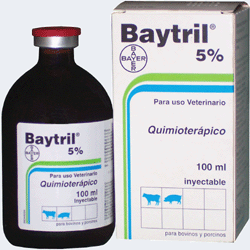 AB gebruik ↓
In de toekomst moet het nog steeds verder omlaag!
Per 1 sept 2013: Alle antibiotica UDD!